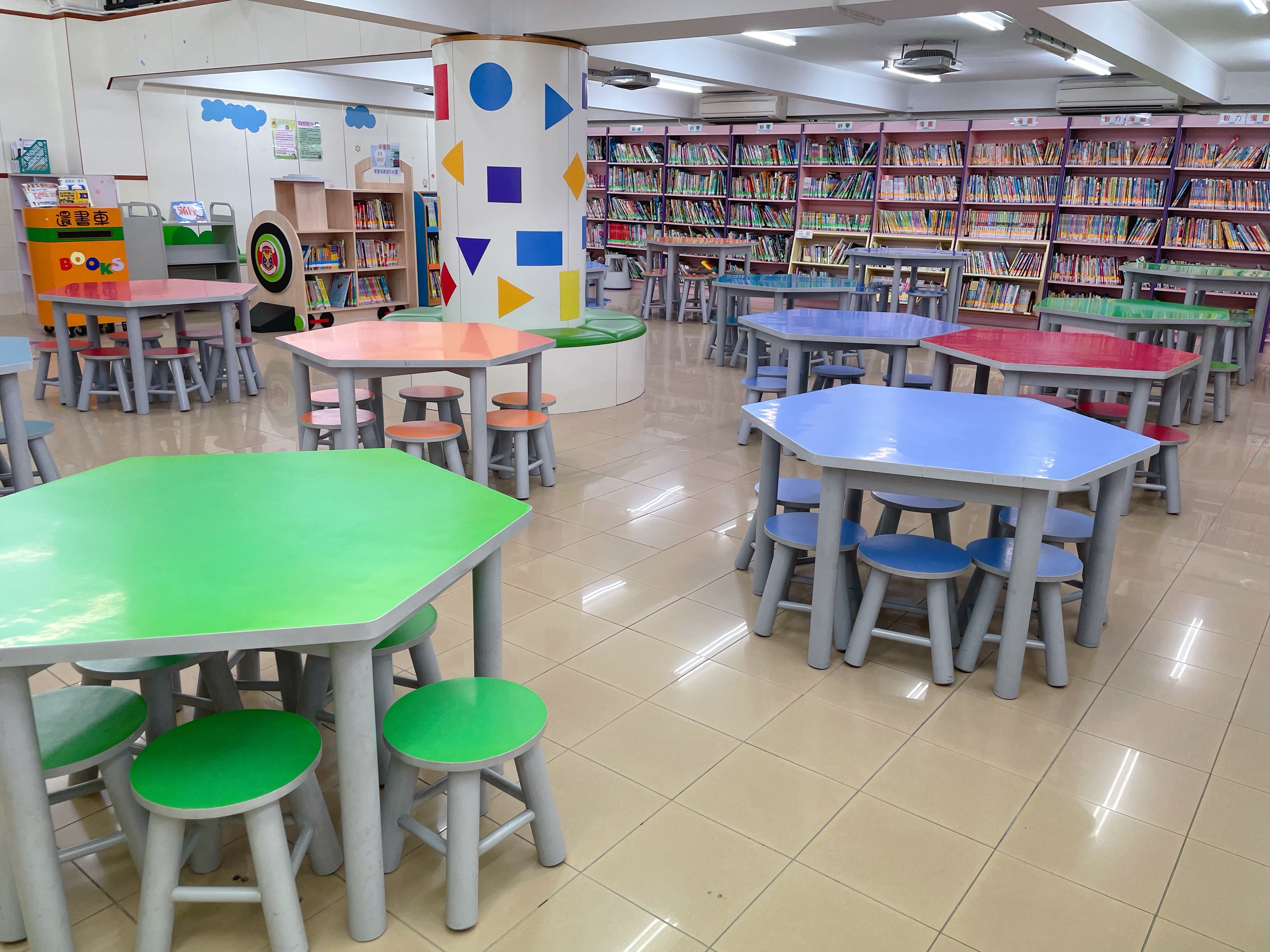 鮑思高粵華小學
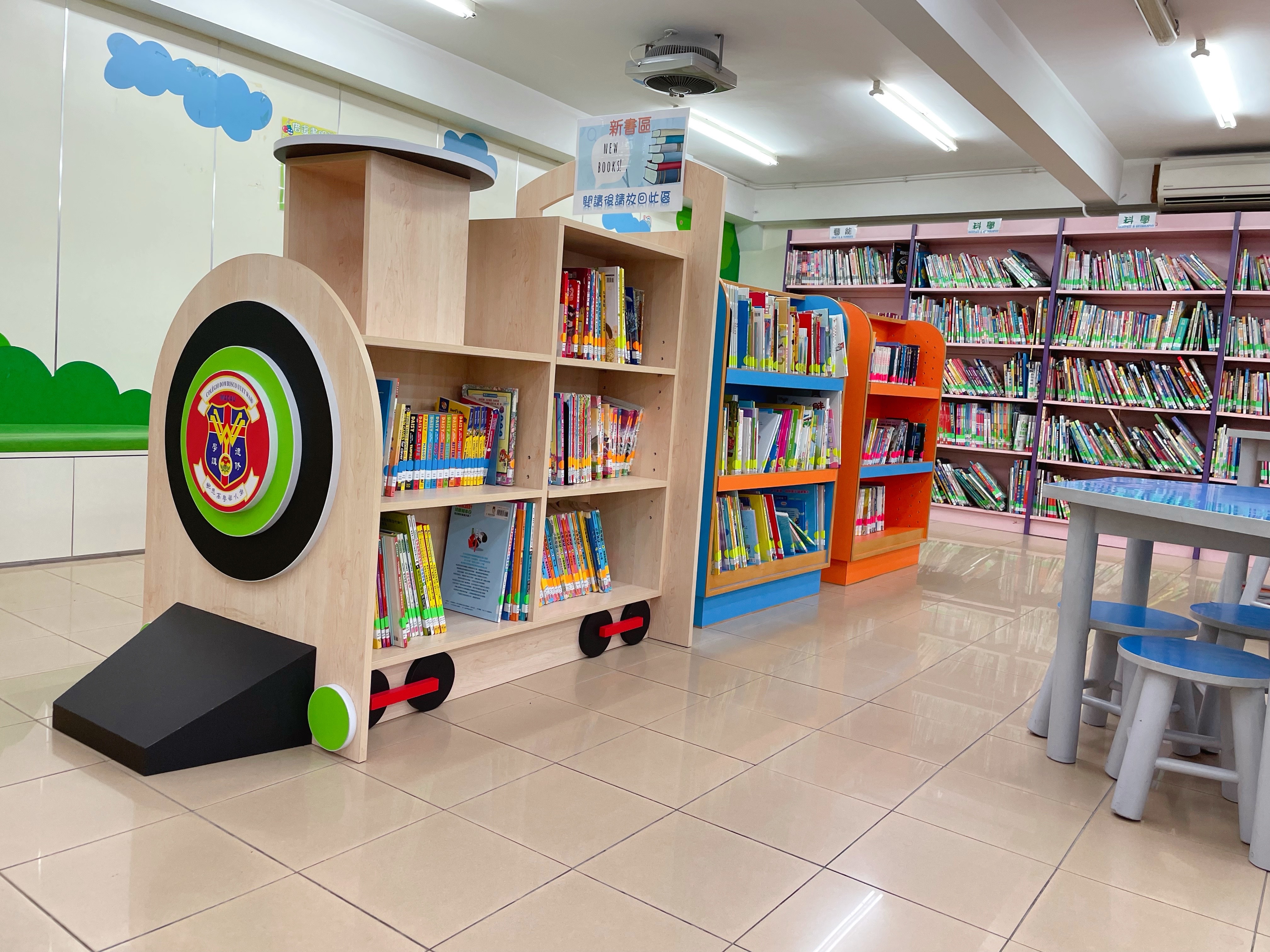 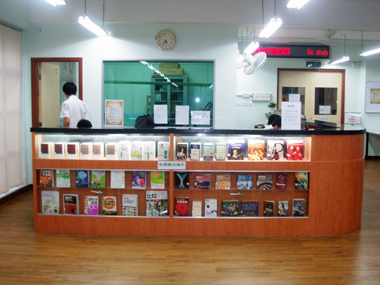 粵華中學
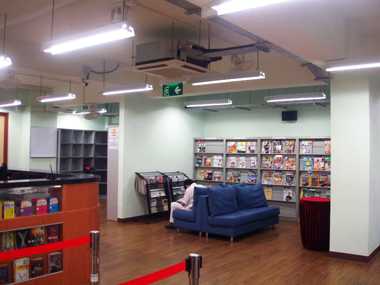 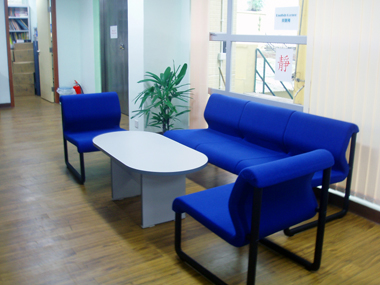 勞校中學小學部
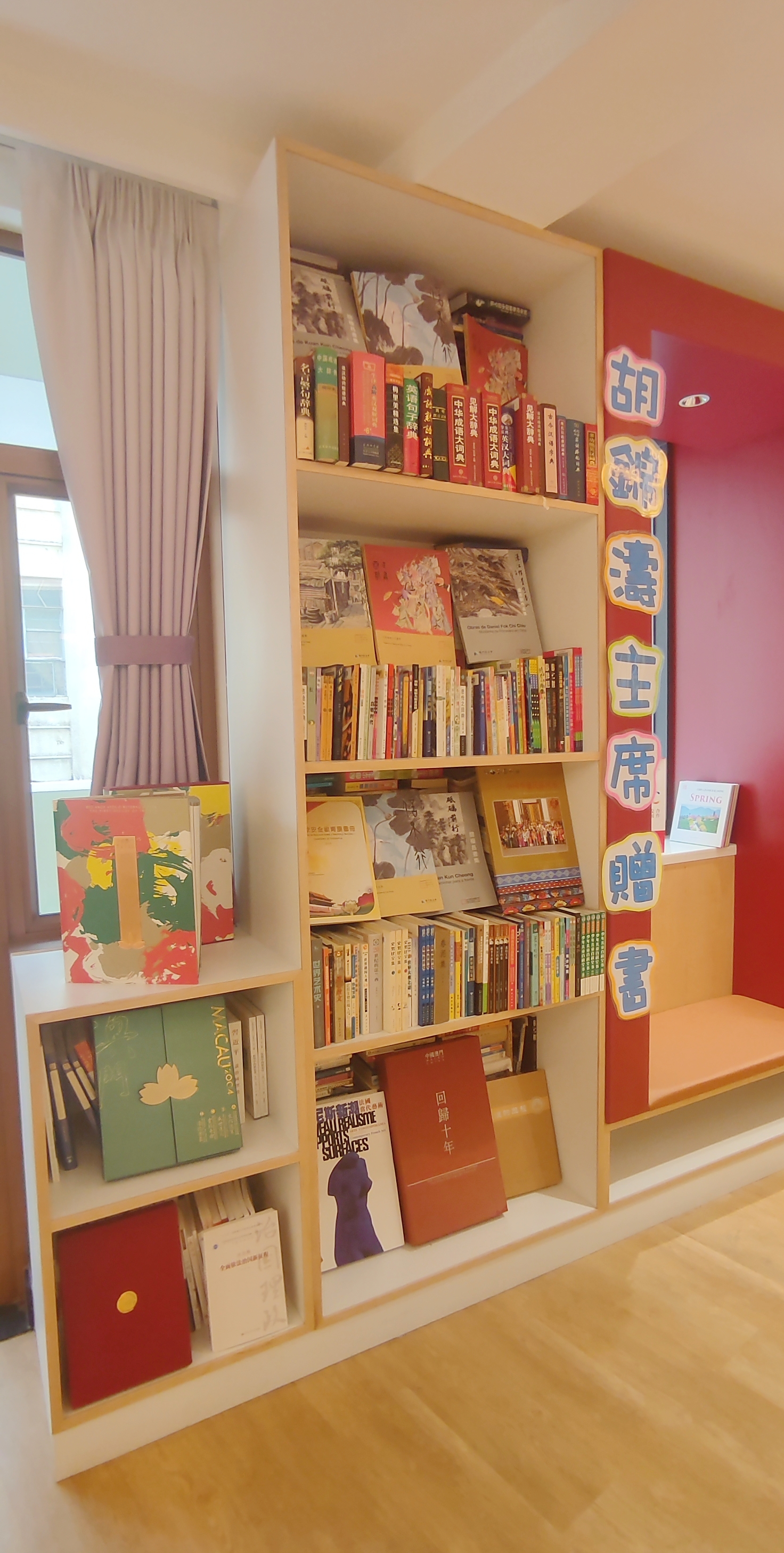 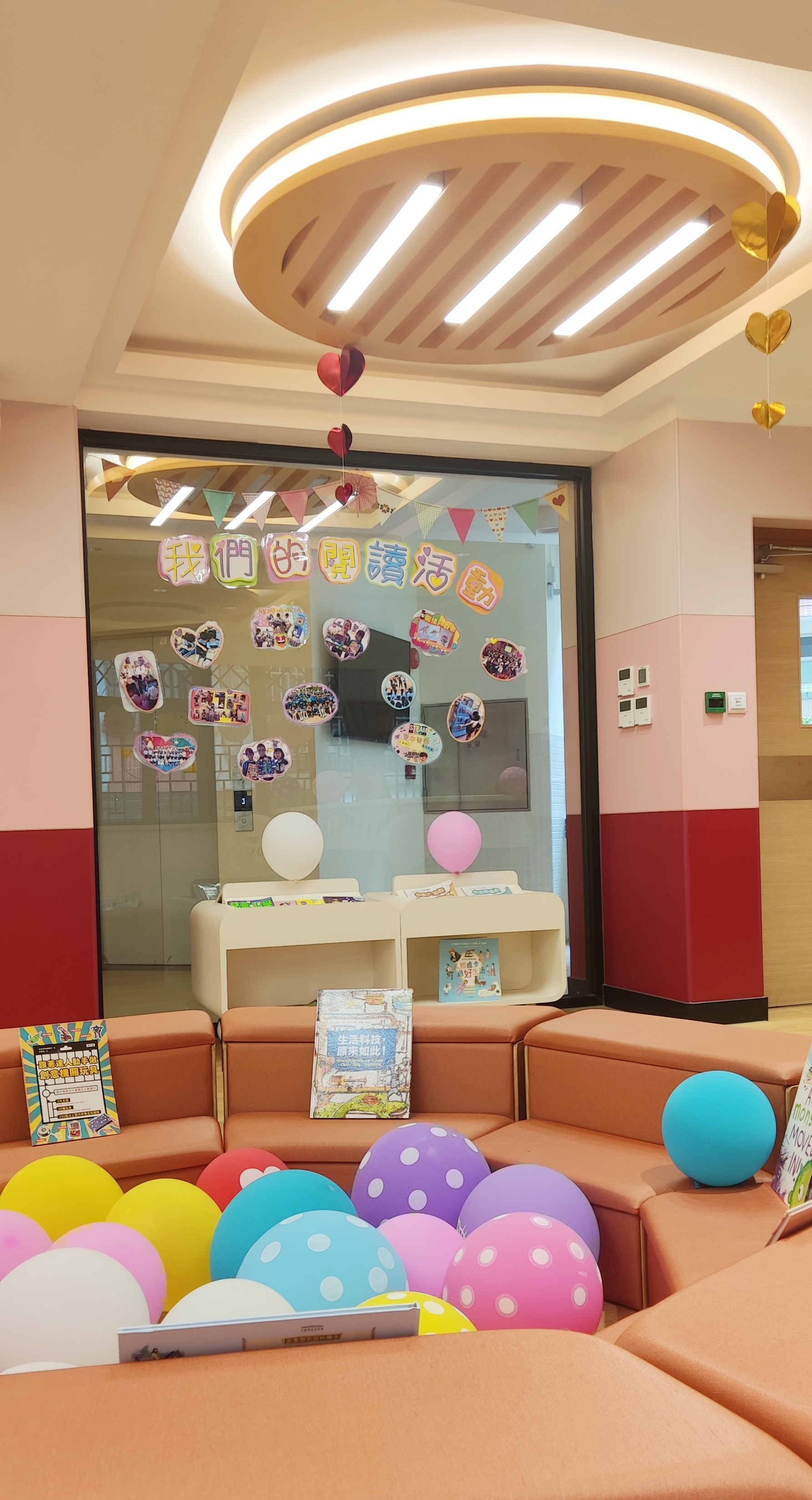 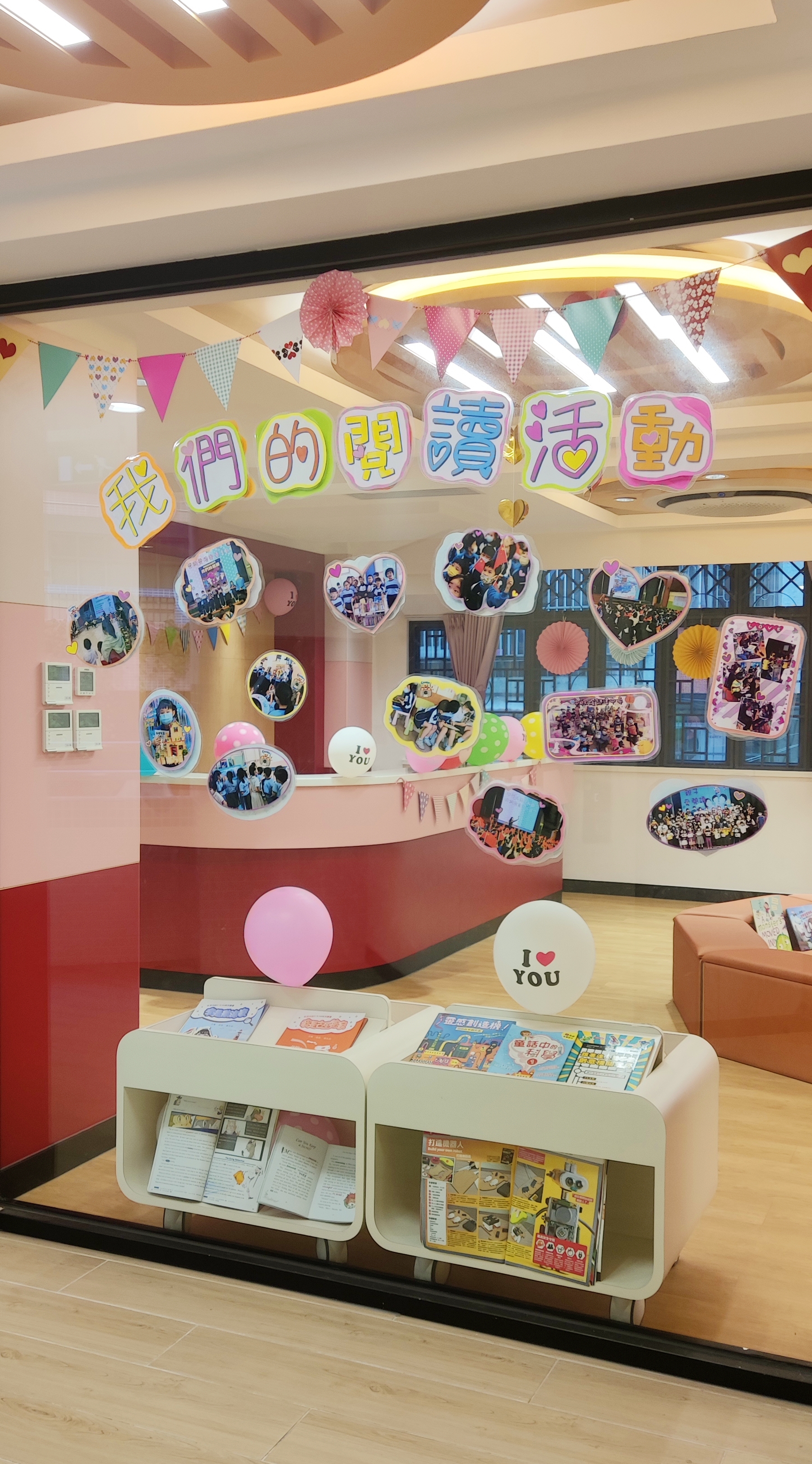 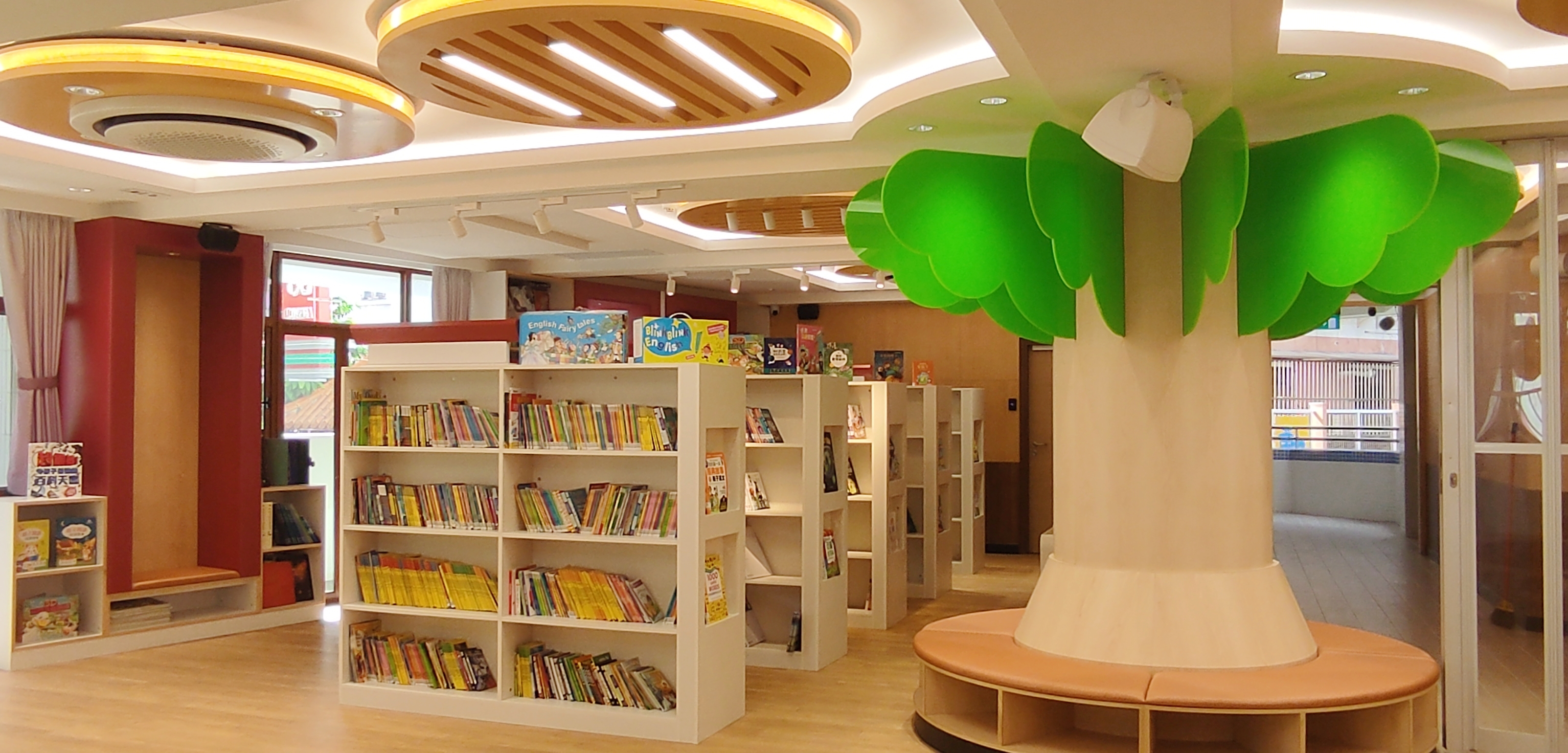 勞校中學小學部
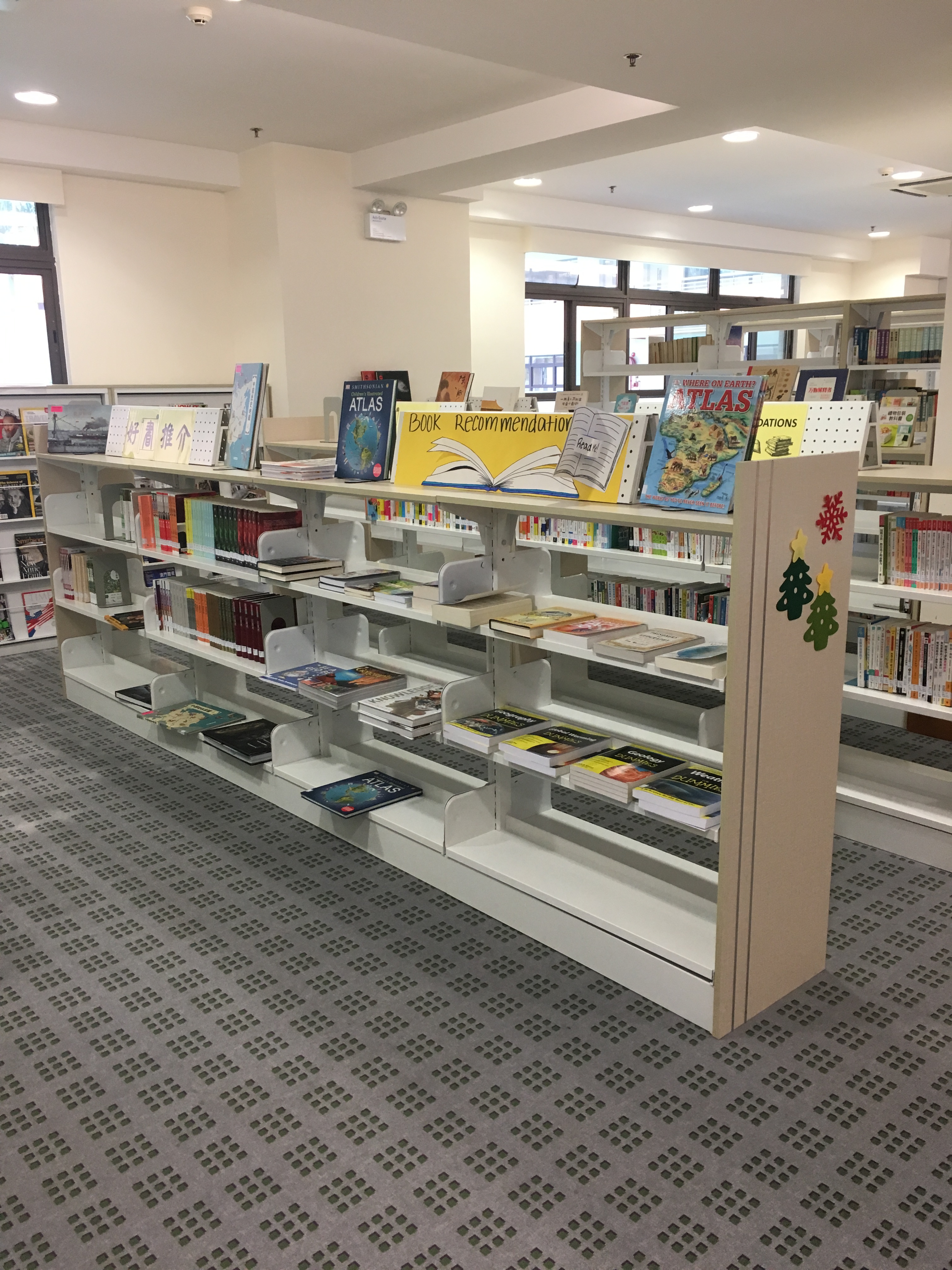 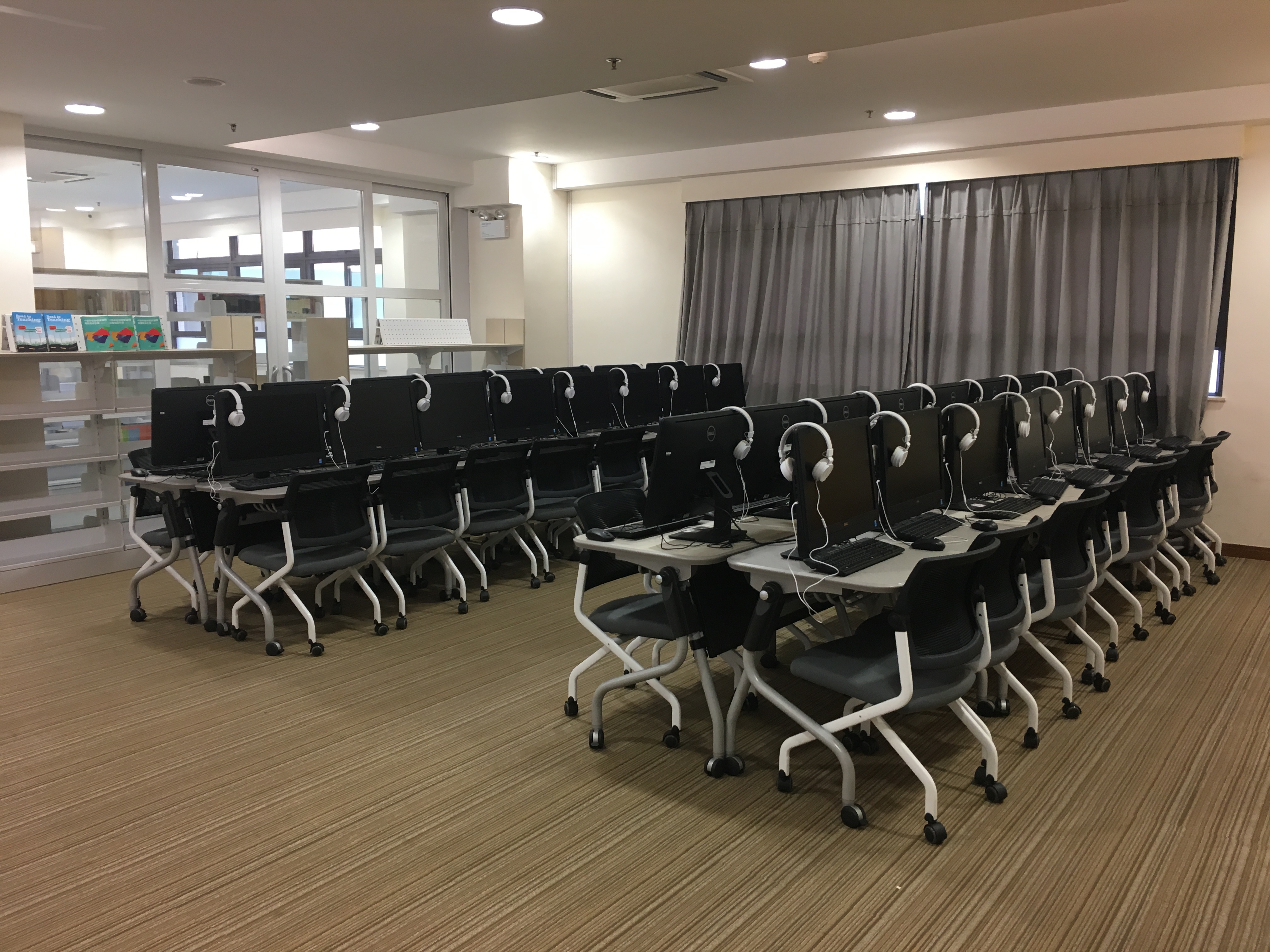 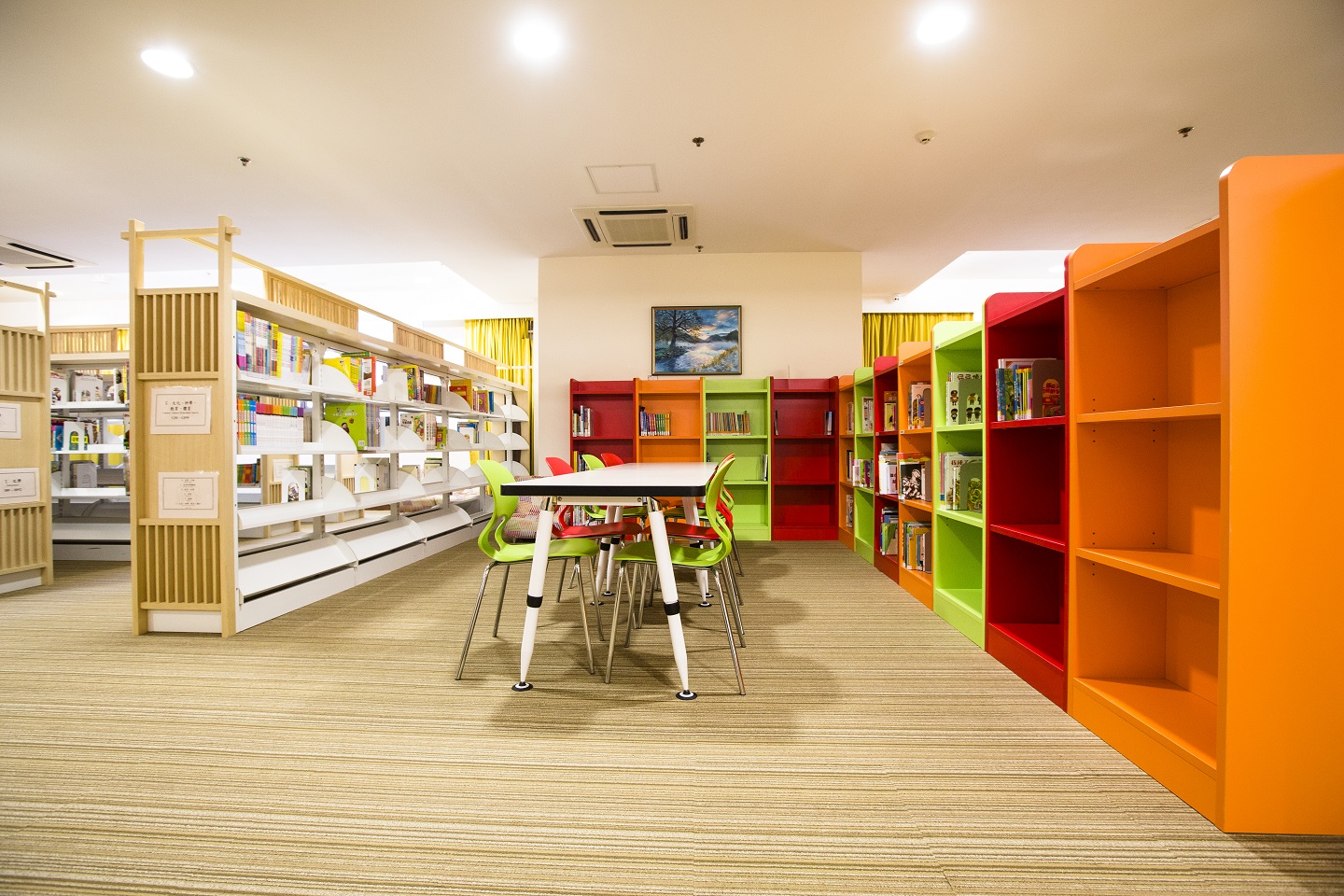 濠江英才學校